Приложение
к решению Совета депутатов
 города Новосибирска
от 22.05.2019 № 800
Приложение 1
к решению  городского Совета Новосибирска 
от 31.01.2001 № 397
Схема границ районов города Новосибирска
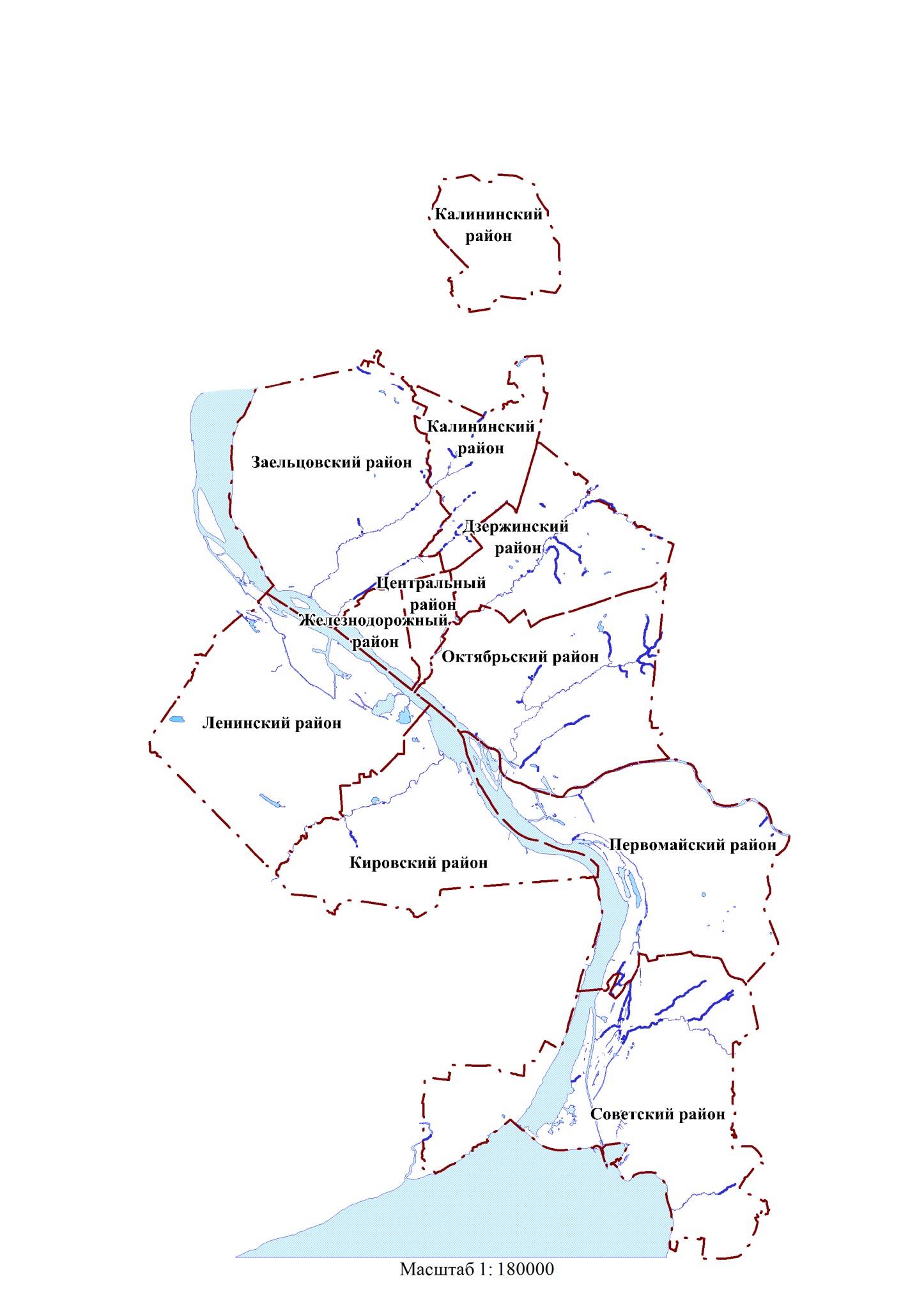